Τραγούδι 
«Μακεδονία ξακουστή»
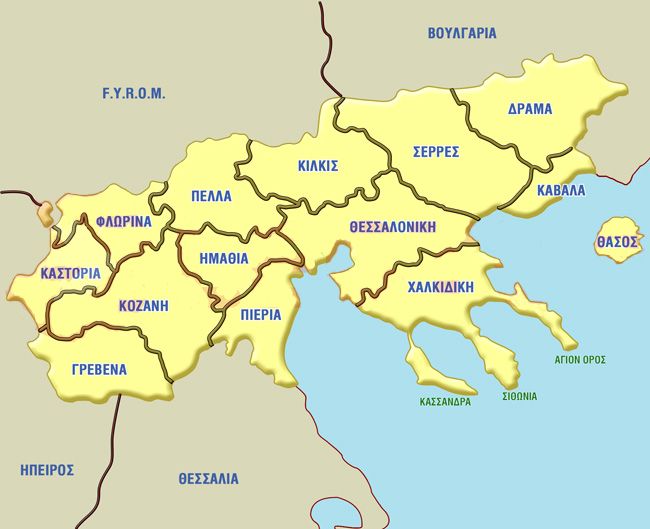 Μακεδονία ξακουστή,του Αλεξάνδρου η χώρα,
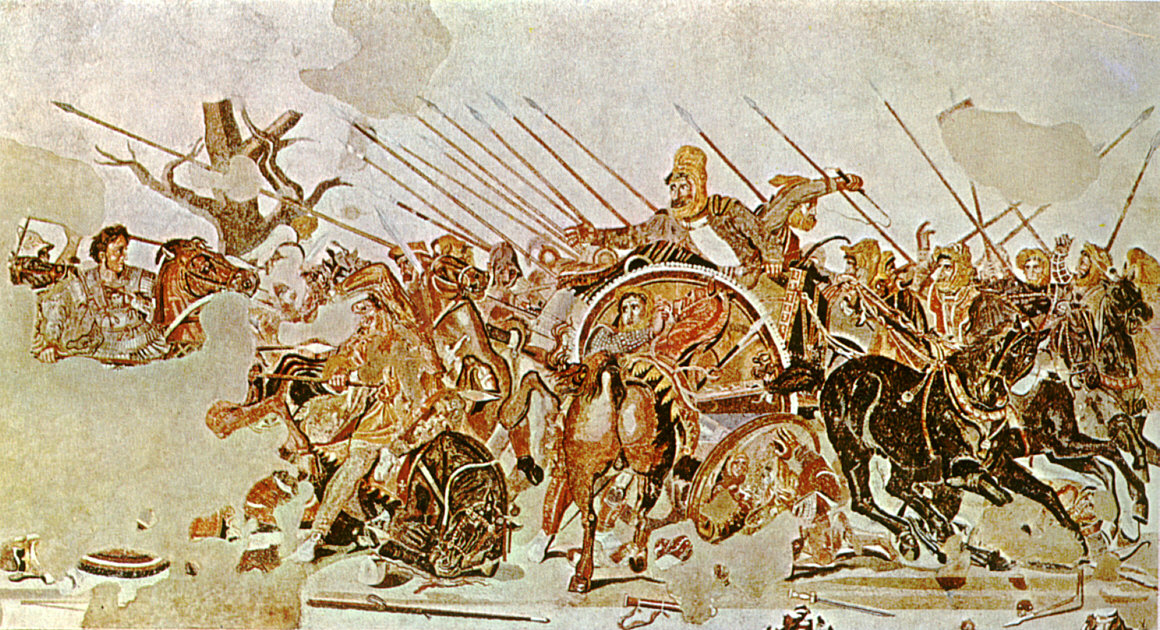 που έδιωξες τους βάρβαρουςκι ελεύθερη είσαι τώρα!
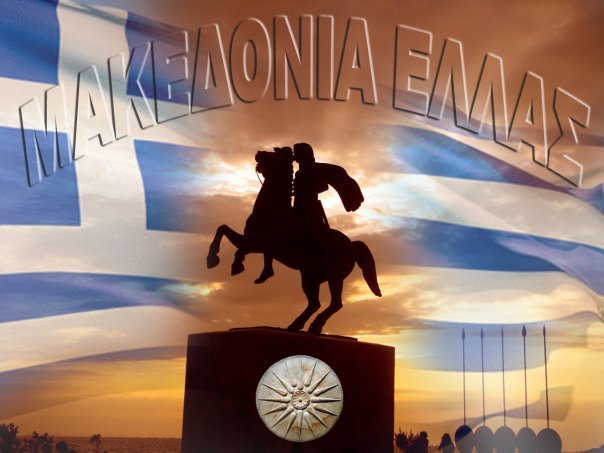 Είσαι και θα ΄σαι ελληνική,Ελλήνων το καμάρι,
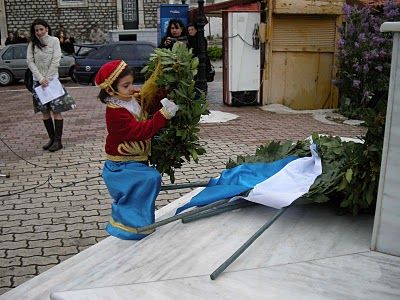 κι εμείς τα Ελληνόπουλα,σου πλέκουμε στεφάνι.
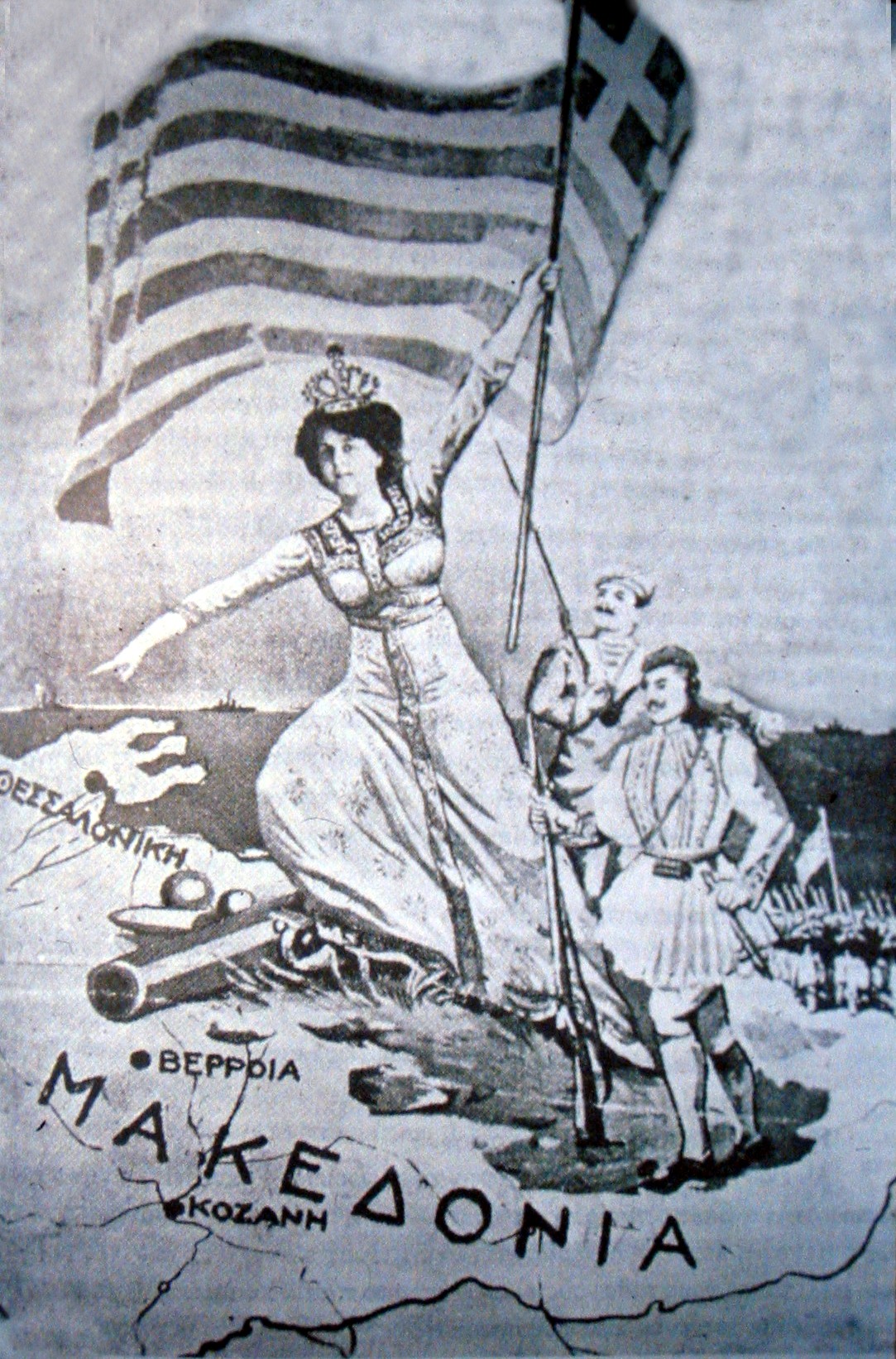 Το διαμαντένιο στέμμα σου
για βάλε στο κεφάλι
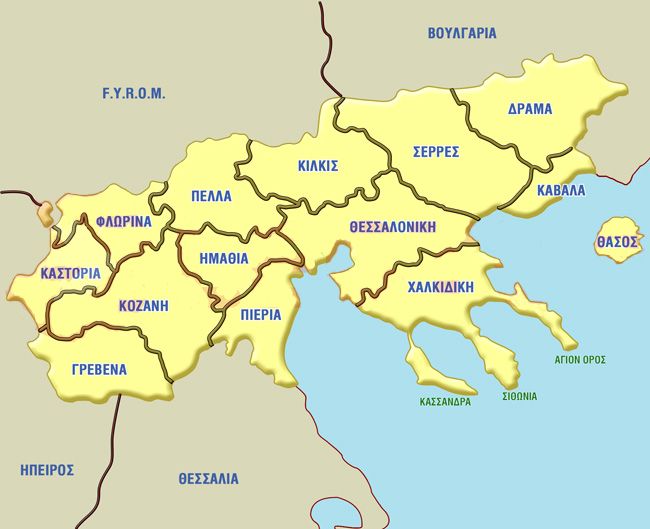 για να φανεί η δόξα σου
Μακεδονία πάλι.
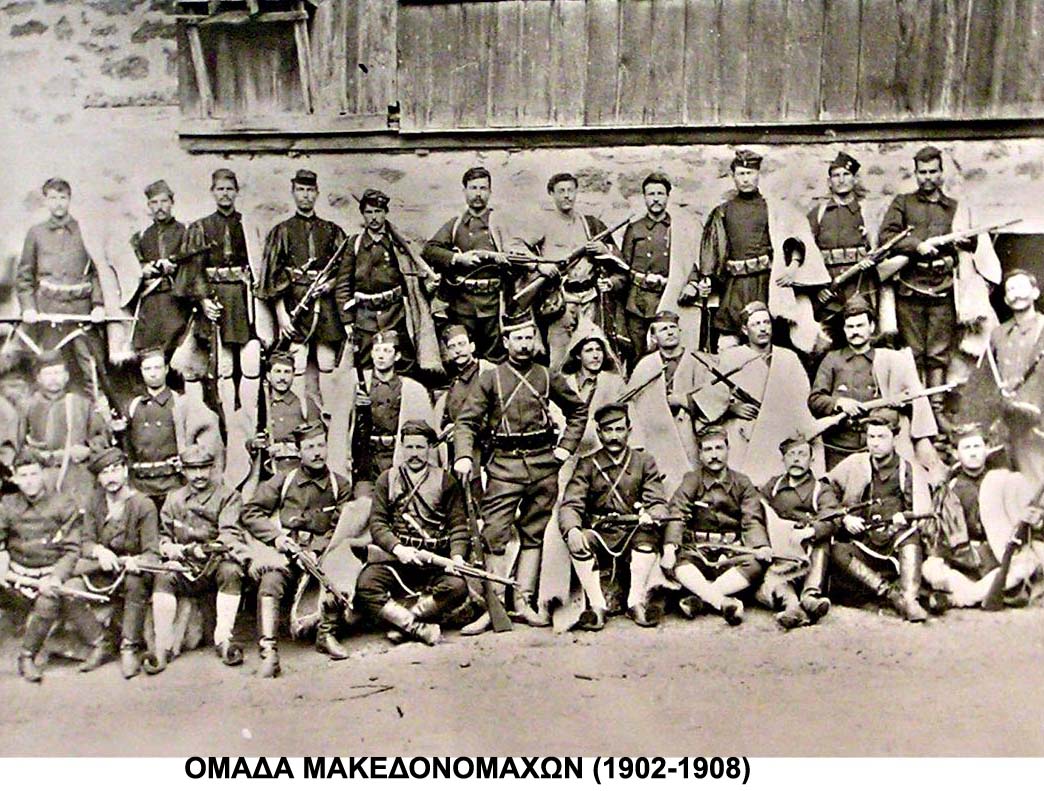 Οι Μακεδόνες δεν μπορούννα ζούνε σκλαβωμένοι,
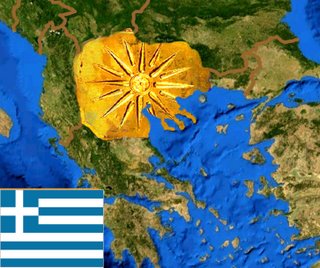 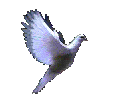 όλα και αν τα χάσουνεη λευτεριά τους μένει!
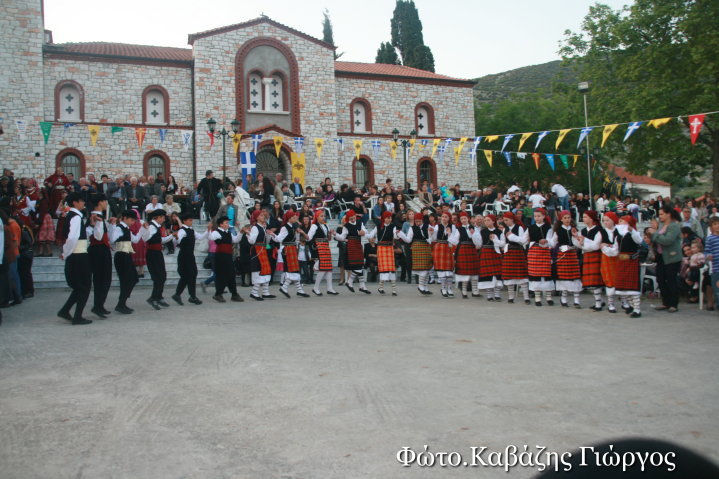 Μακεδονόπουλα μικρά
χορέψατε χαρείτε
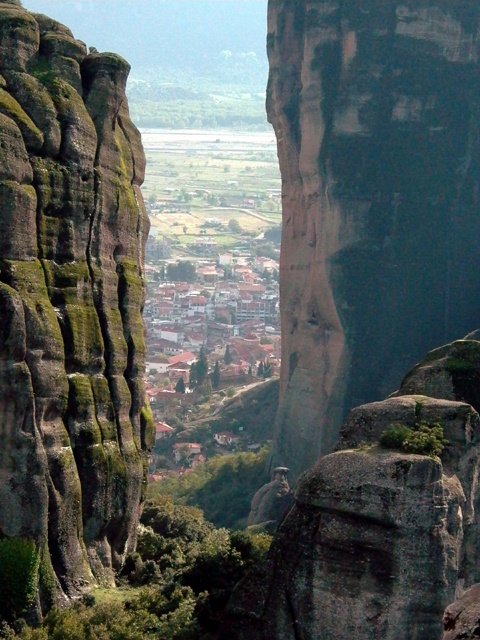 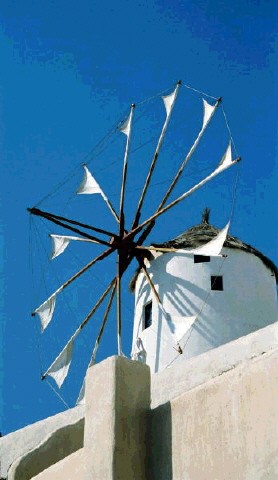 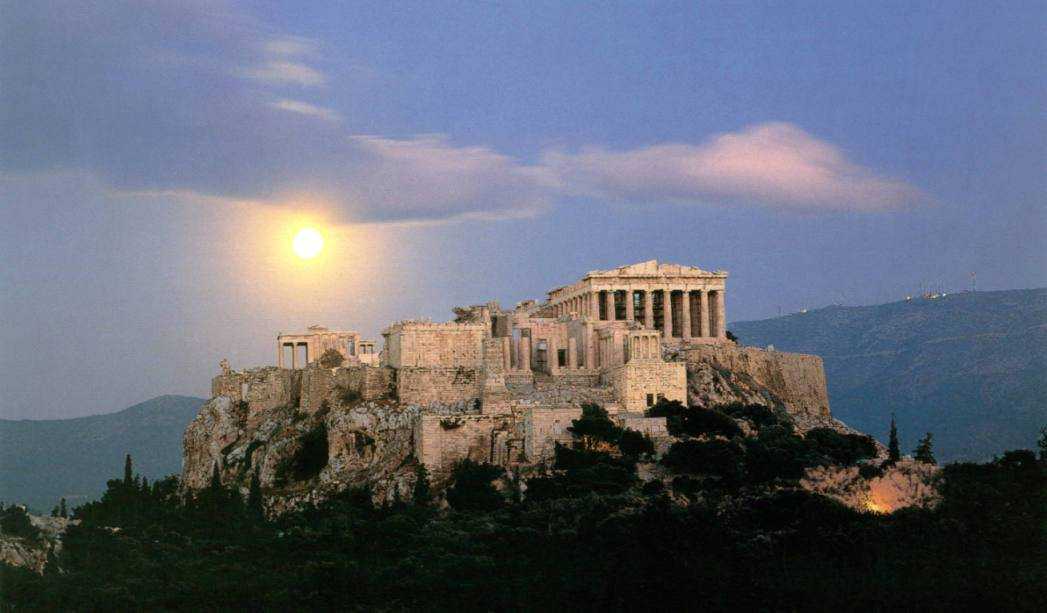 γιατί στην ομορφότερη
 πατρίδα τώρα ζείτε.